ASP.NET Security
Dominik Pinter, dominikp@kentico.com, @DominikPinter
About me
6 years experience with ASP.NET development
MCPD for .NET 4.0
Certified Ethical Hacker
Working at Kentico software
Development -> Product management
Likes: beer, scotch whiskey, cloud, security
@DominikPinter
Agenda
Introduction
Development
Authentication
Writing secure code
Deployment
Resistance is futile

A.K.A

No website is 100% Secure
Development process
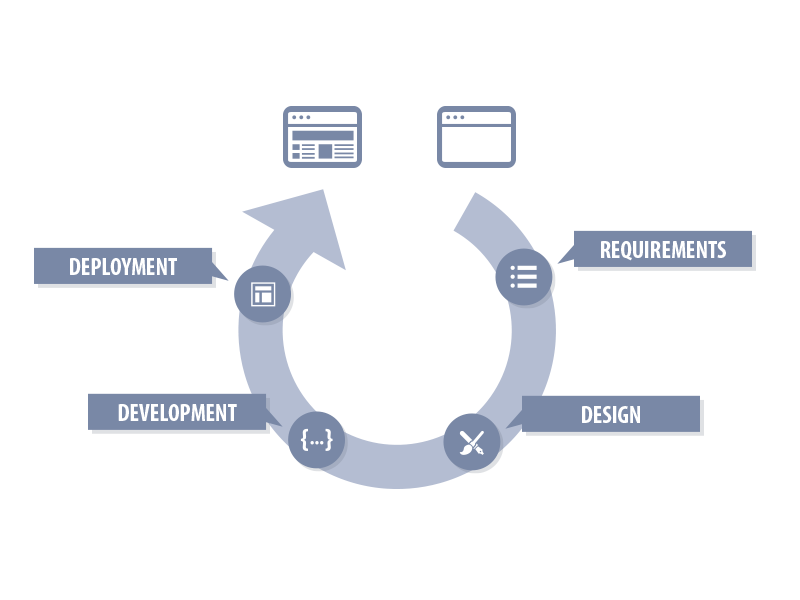 Security process
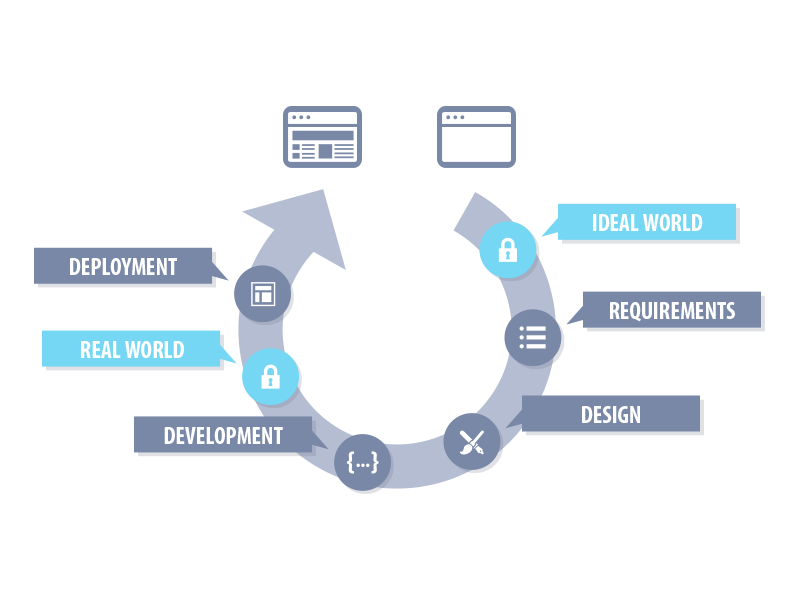 Requirements
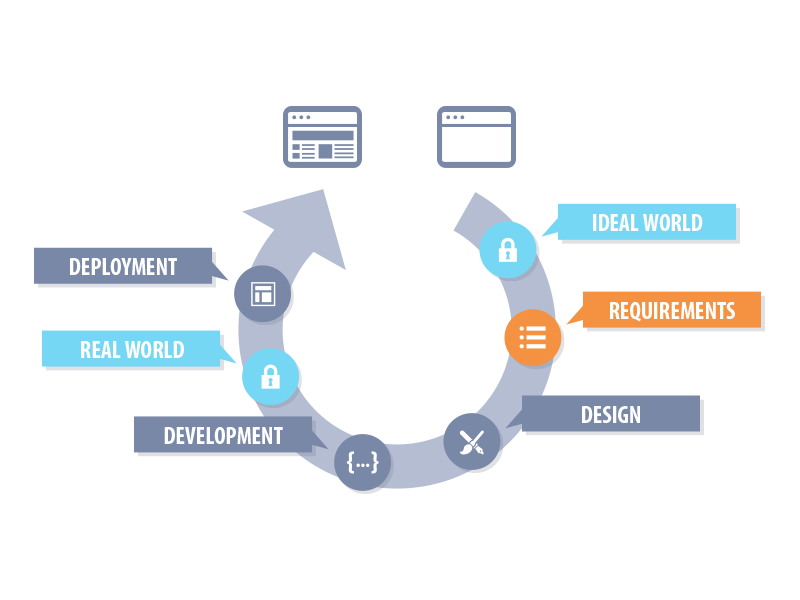 Security related certifications
PCI (Payment Card Industry) = Credit cards
PA = Vendor cerfitication
Safe Harbor = Trasferring data between EU and US
HIPAA = Private medical information
Design
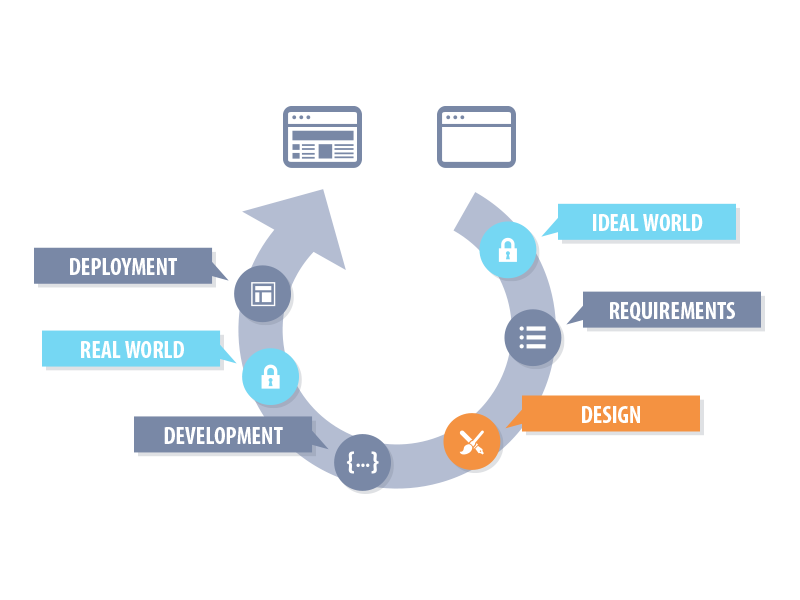 Development
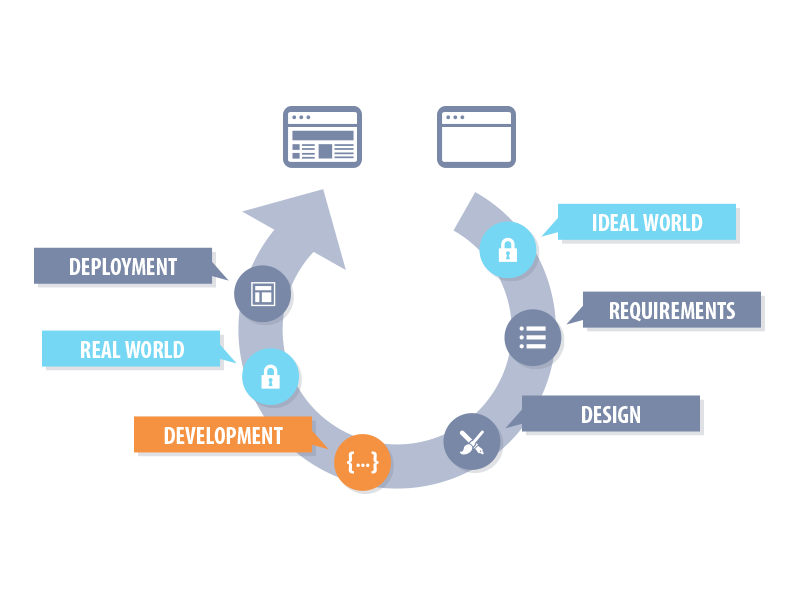 Authentication
HTTP Basic Authentication
GET http://localhost/page HTTP/1.1
Host: localhost
User-Agent: Mozilla/5.0 …
Accept: text/html,application/xhtml+xml,…
Accept-Language: en-us,en;q=0.5
Accept-Encoding: gzip,deflate
Connection: keep-alive
Authorization: Basic dXNlcjpwYXNzd29yZA==
[Speaker Notes: Support in HTTP protocol
HTTP response 401
User name and password encoded in Base64
Not safe without SSL (HTTPS)]
ASP.NET Forms Authentication
Built in ASP.NET
Uses forms and HTTP POST
Cookie based
Prepared components
Web.config settings
Integrated with ASP.NET membership providers
ASP.NET Membership Providers
.NET way how to work with Users, Roles, …
SQL Tables + Standard classes
Providers model
[Speaker Notes: Demo zakladni template s ASP.NET providerem]
DEMO
DEMO

ASP.NET Forms + Membership providers
ASP.NET Windows Authentication
Web.config:
<authentication mode="Windows">
</authentication>

IIS
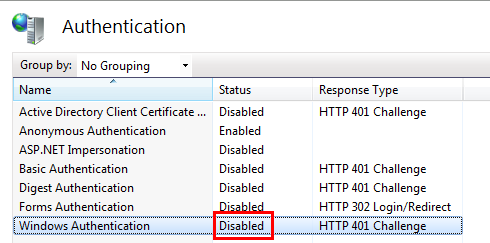 [Speaker Notes: Prepnuti na Windows mode]
DEMO
DEMO

ASP.NET Windows auhentication
OAuth Basics
An authentication mechanism for web applications/web services 


OAuth 1.0 - RFC 5849 http://tools.ietf.org/html/rfc5849
OAuth 2.0 – draft http://tools.ietf.org/html/draft-ietf-oauth-v2-31
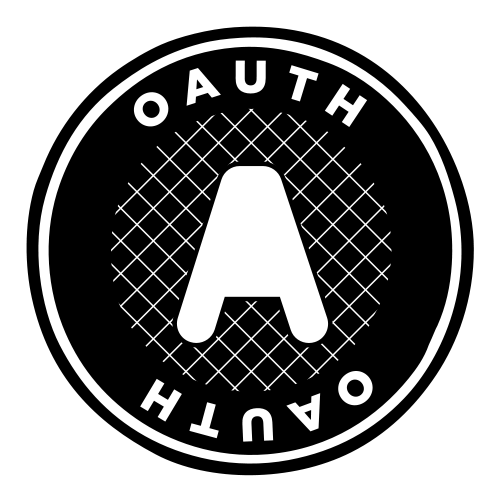 [Speaker Notes: Problem: 3rd applications built upon existing web services, for example social networks need access to your an user account. The user doesn‘t want to give them an user name and a password.
Solution: The original web service can give them a temporary token for accessing the user account.]
OAuth – How It Works
3d party application
5
1
2
3
Original webservice
User
(Browser)
4
User sends request to 3rd party application
3rd party application requests access token
User is redirected to original web service
User authenticates by user name and password to original web service
3rd party application gets the access token
[Speaker Notes: Demo OAuth]
DEMO
DEMO

OAuth
Claim Based Authentication
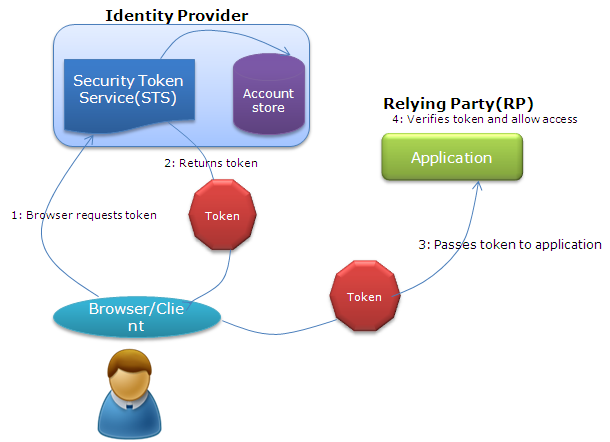 [Speaker Notes: Demo s WIF]
DEMO
DEMO

Claim based authentication
Writing Secure Code
SQLi => LinqToSQL, ASP.NET Entity Framework
XSS => Request validation, AntiXSS library, Output encoding
CSRF => ViewState validation (WebForms)
Clickjacking => X-Frame-Option:SAMEORIGIN
Session attacks => Session ID regeneration
OWASP project
[Speaker Notes: Demo na utoky + ukazky obran]
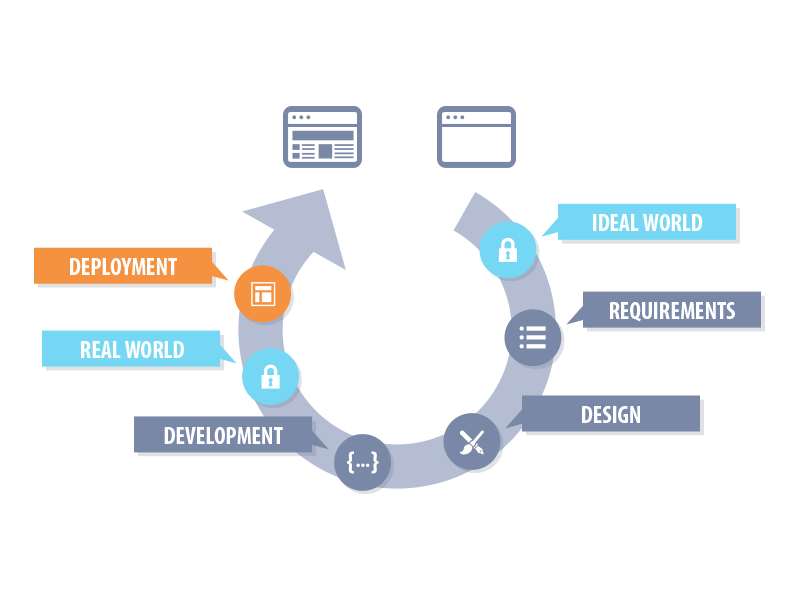 Deployment
Create Checklist and use it!
Delete all the testing data!
Turn off all debugging features!
Deploy to well secured environment!
Configure SSL!
Limit access to private data!
Consider external security audit
[Speaker Notes: Ukazka sekci ve web.configu]
Q&A
?
Thank you









dominikp@kentico.com
@DominikPinter
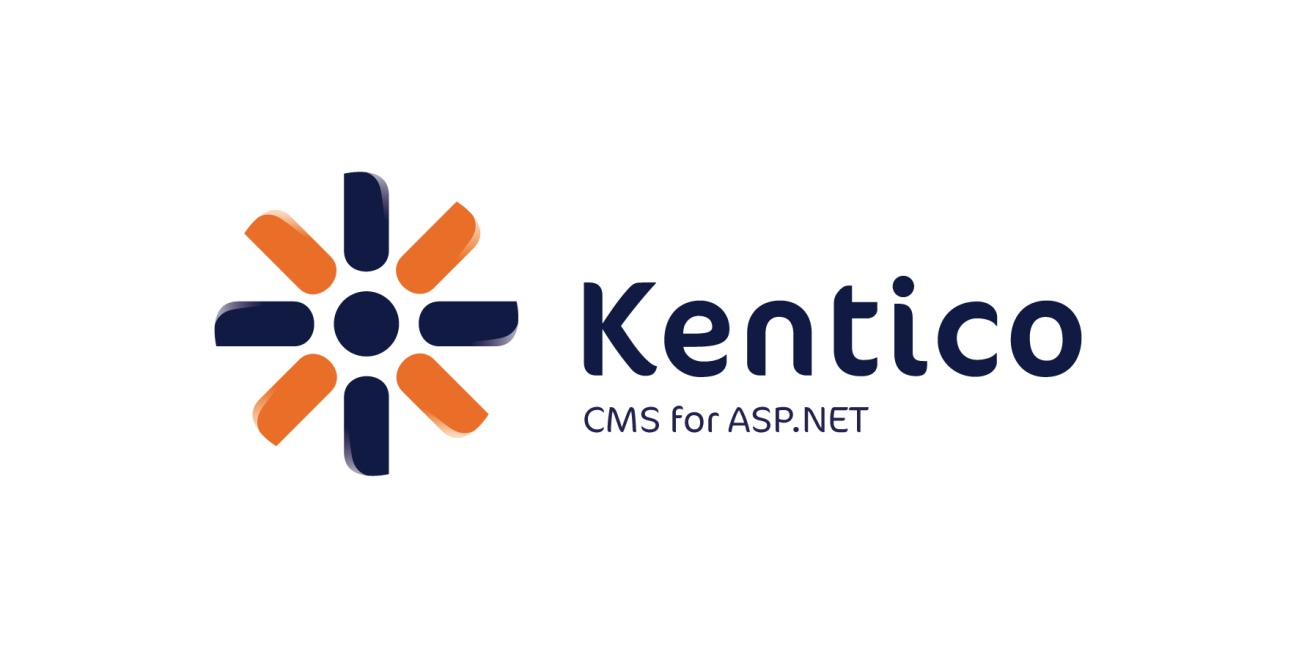